INFORMATIKA U „OŠ ĐURO ESTER”
Koprivnica, 22. prosinac 2016.
[Speaker Notes: Đ]
Svečano otvaranje prve informatičke učionice
1999. godine otvorena je informatička učionica

Informatika se uvodi kao izvannastavna aktivnost
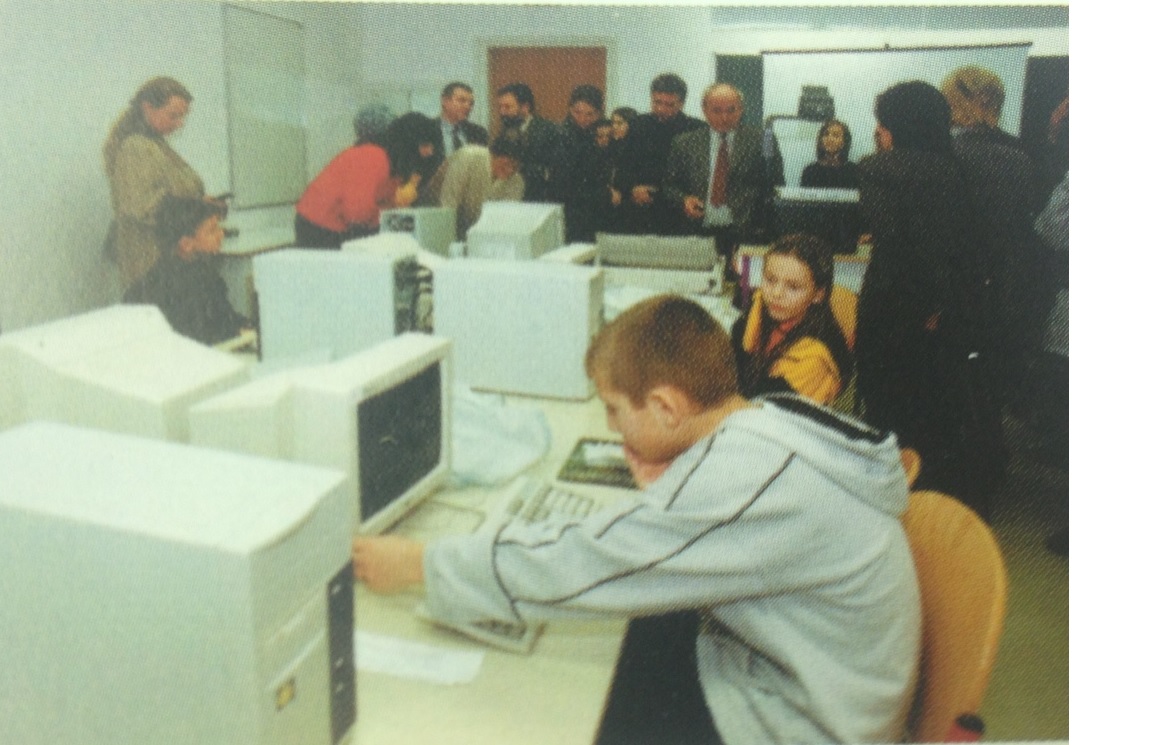 [Speaker Notes: Đ]
Informatika -  izborni predmet
2000. godine informatika se uvodi ako izborni predmet, a predaje ju nastavnica Đurđica Lucek
2003. godine informatička učionica se osuvremenjava novom opremom iz donacije MZOS-a
10 računala, printer, projektor
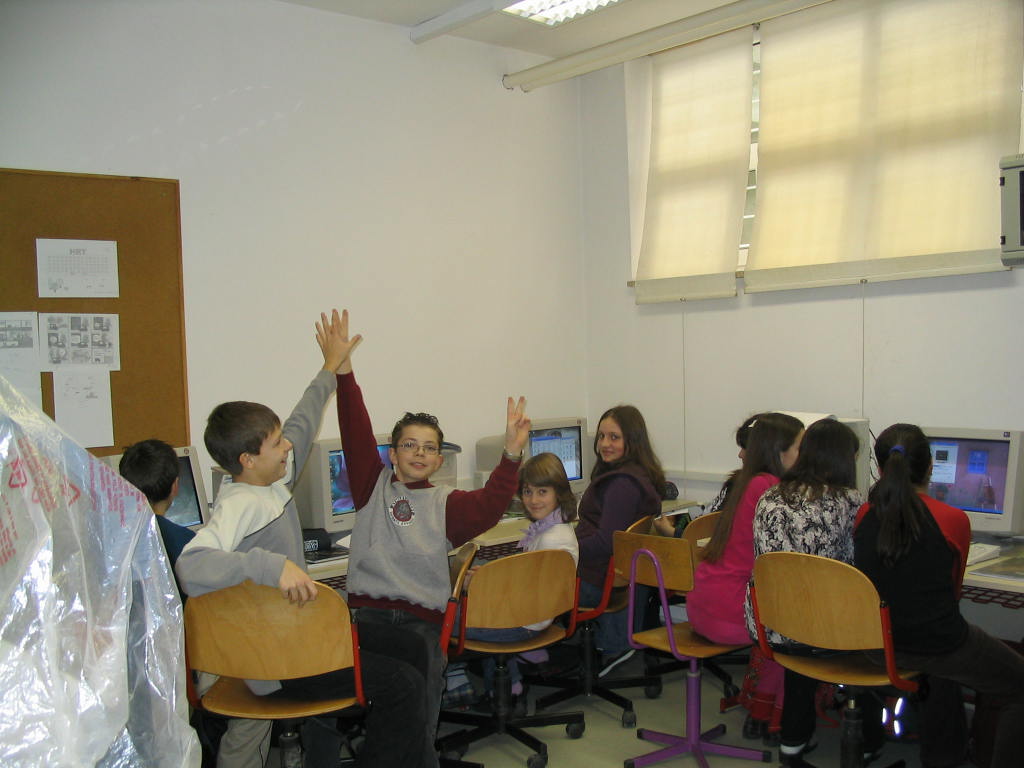 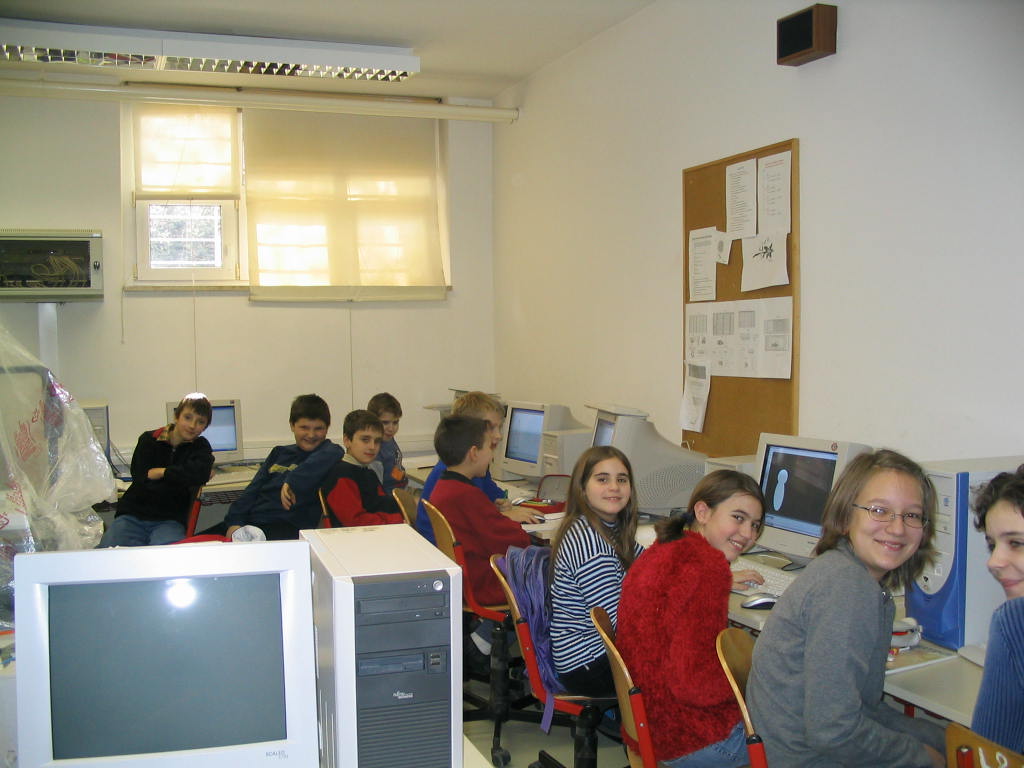 [Speaker Notes: Đ]
E-učionica – donacija MZOS-a
2007. godine dobivamo novu I suvremenu informatičku učionicu koja se sastoji od Serverskog računala, 16 radnih mjesta, printera, projektora
Informatiku predaju dvije nastavnice, Snježana Mihočka i Đurđica Lucek
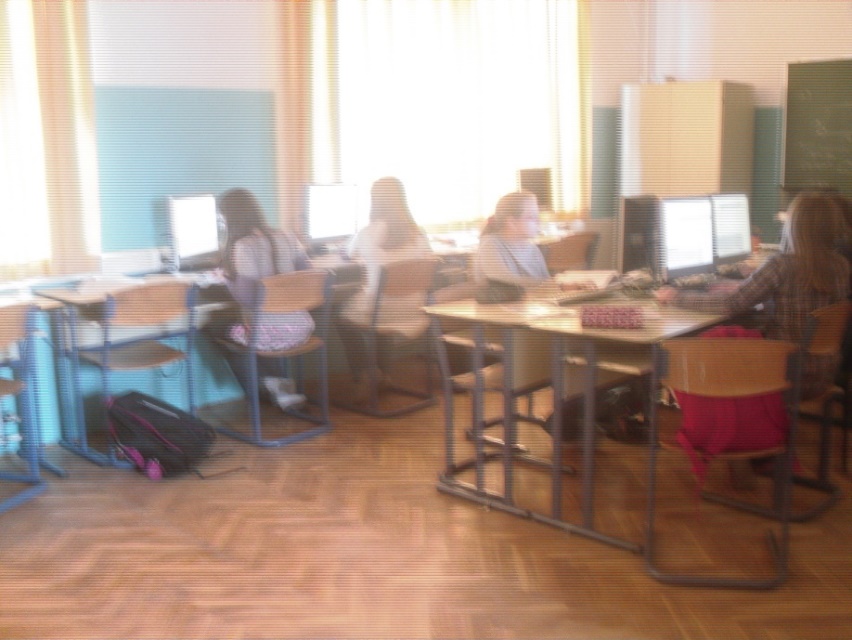 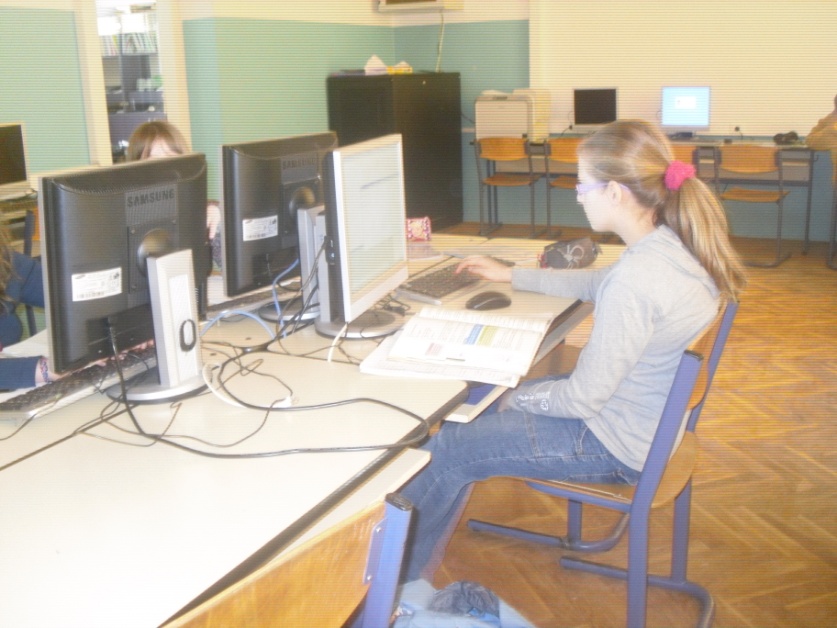 [Speaker Notes: Đ]
Nastava u informatičkim učionicama
Informatika  je  izborni predmet od 5. do 8. razreda
Izvannastavna aktivnost u 4. razredima
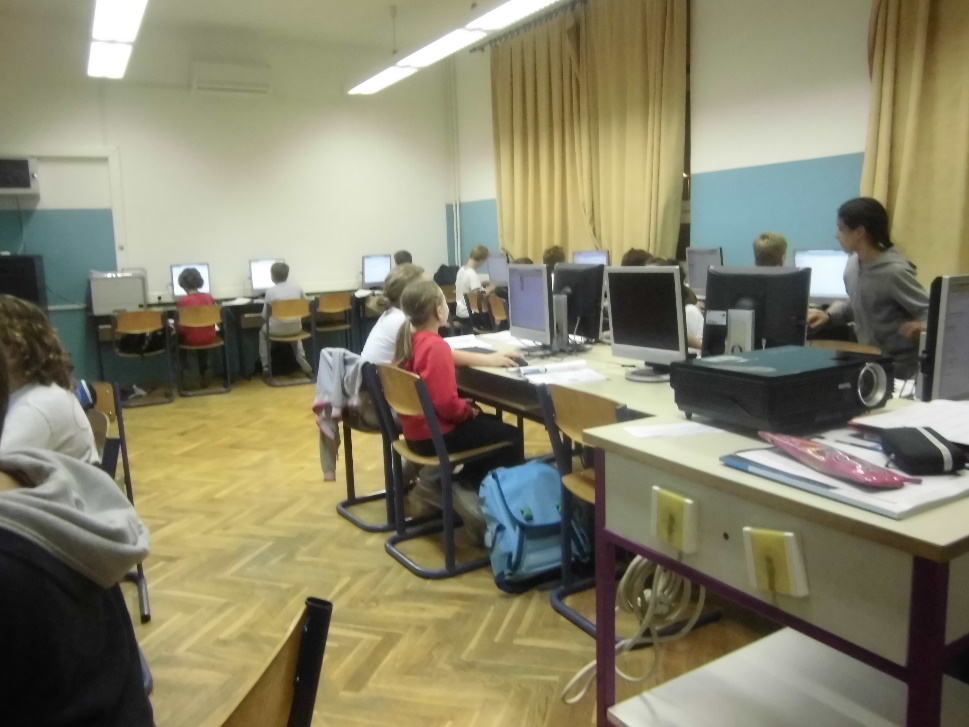 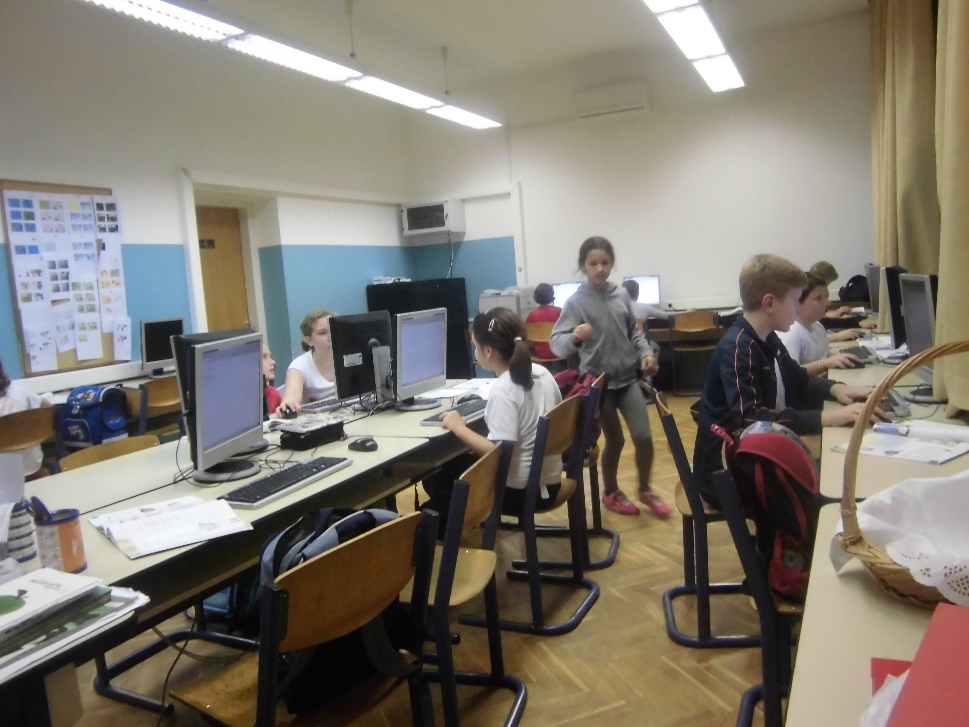 [Speaker Notes: Đ]
INFORMATIKA - danas
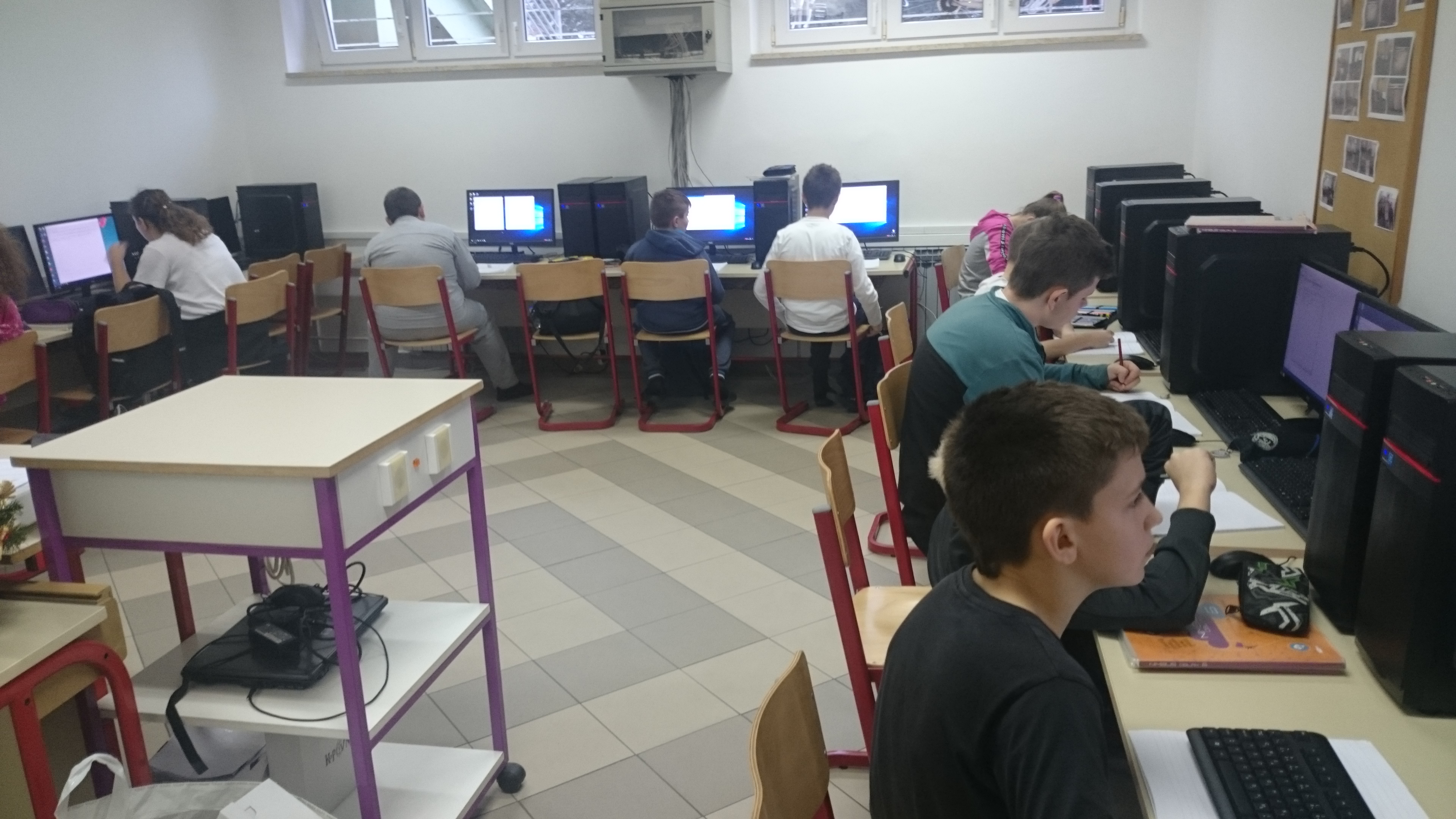 4. – 8. razreda
4. izvannastavna aktivnost 
50 učenika
5. – 8. izborni predmet
193 učenika
2 informatičke učionice
[Speaker Notes: S]
INFORMATIKA - izborni predmet
Osnove informacijsko – komunikacijske tehnologije
Strojna i programska oprema
Multimediji
Obrada teksta
Proračunske tablice i baze podataka
Izrada prezentacija
Izrada web stranica
Internet
Rješavanje problema i programiranje
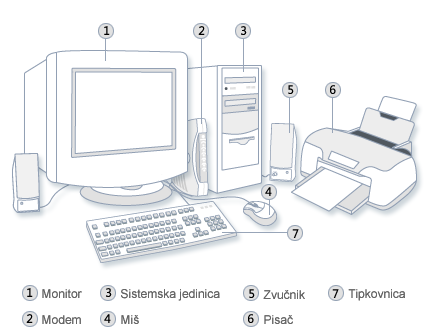 [Speaker Notes: S]
Informatika – izvannastavna aktivnost
Osnove komunikacijske tehnologije
Izrada crteža
Usluge interneta
Programiranje
Kreiranje pozivnica i čestitki
Obrada digitalnih fotografija
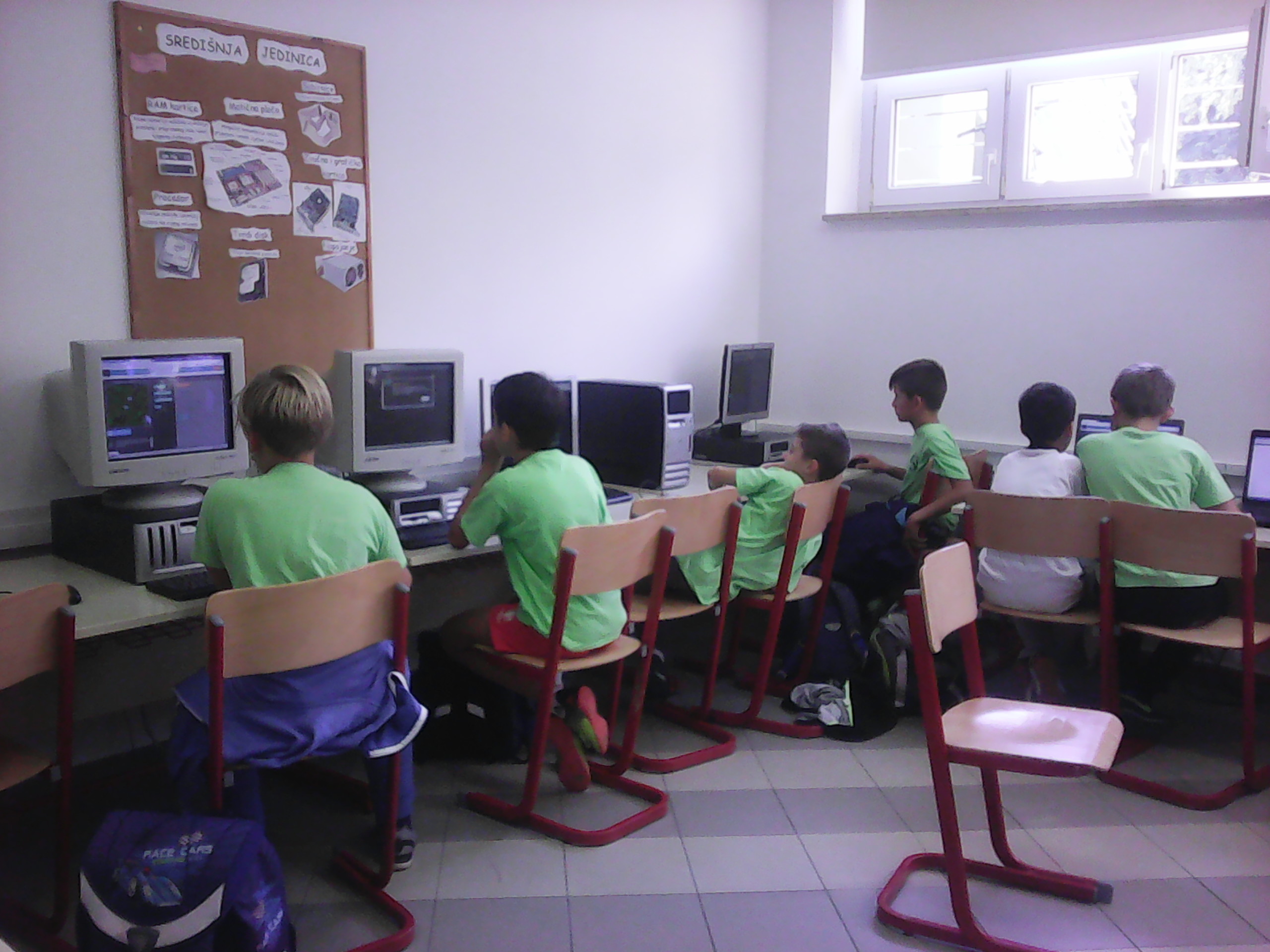 [Speaker Notes: Đ]
Multimedijska grupa
2 sata tjedno
montaža videozapisa
snimanje i montiranje zvuka, filma
izrada i uređivanje web stranica
prikazivanje videozapisa u hodniku škole
priprema za natjecanje
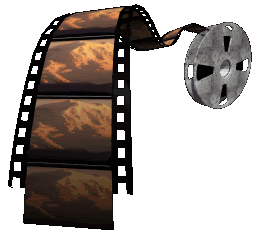 [Speaker Notes: S]
Tjedan cjeloživotnog učenja  26.9.-2.10.2016.
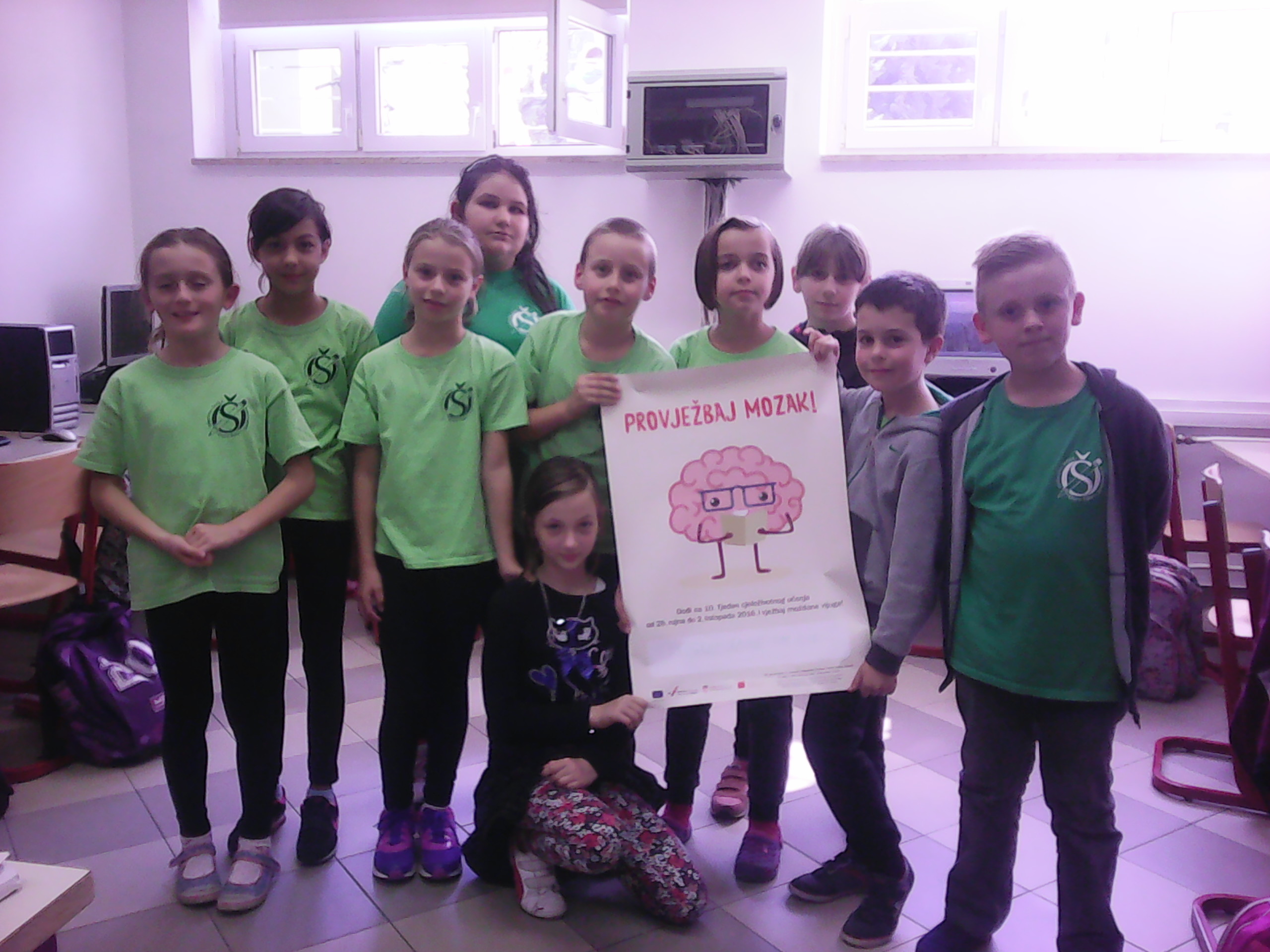 [Speaker Notes: Đ - U suradnji s koprivničkim poduzetnikom održane su radionice programiranja]
SAT KODIRANJA (THE HOUR OF CODE)
[Speaker Notes: S]
[Speaker Notes: S]
Sigurnost na internetu
[Speaker Notes: S]
Mala škola programiranja - Code Club  radionice programiranja
radionice 1 sat tjedno
Scratch-u, HTML-u & CSS-u i Python-u
su za djecu od 9 do 11 godina
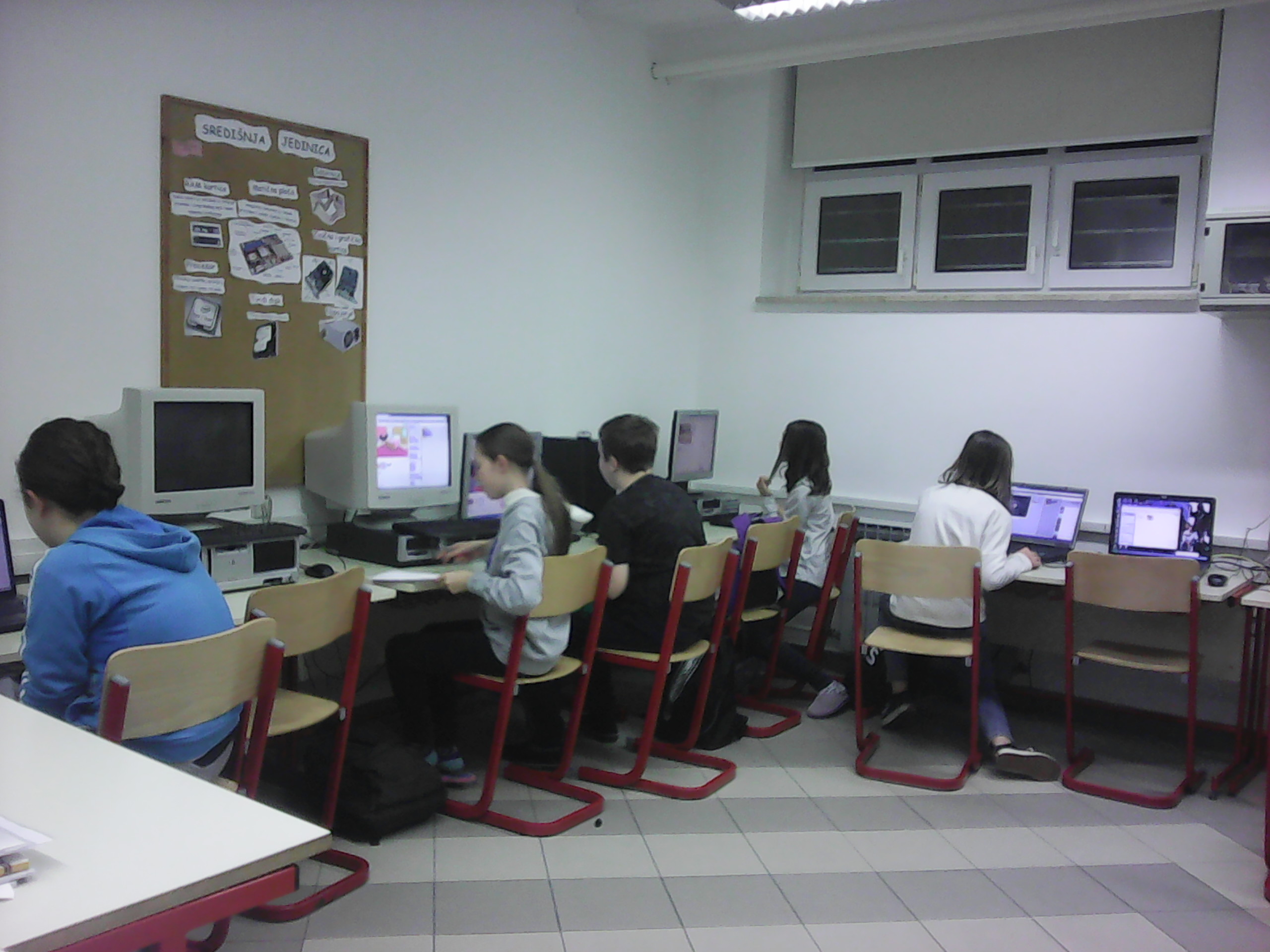 [Speaker Notes: Đ - Code Club je svjetska mreža besplatnih volonterskih klubova programiranja za djecu. Nastala je u Ujedinjenom Kraljevstvu jer je uočena potreba za podizanjem znanja u području rješavanja problema i kreativnog razmišljanja, a s ciljem da djeci pobudi ljubav prema programiranju. Misija Code Club-a je dati svakom djetetu vještine, samopouzdanje i mogućnost oblikovati svijet te im pokazati transformacijsku moć programiranja.]
Informatička učionica koristi se za:
grafičku pripremu pozivnica, čestitaka, zahvalnica, diploma
unos podataka u e-matice
ispis svjedodžbi i pohvalnica učenicima na kraju školske godine
nastavu tehničke kulture
potrebe Učeničke zadruge “Đurđica”,
stručna usavršavanja učitelja (ECDL, Edu, E-škole),
obradu videa za potrebe Filmske družine „OKO”,
[Speaker Notes: S]
Pretragu knjižnjične građe
[Speaker Notes: S]
Školski list	leteći razredelektronički list
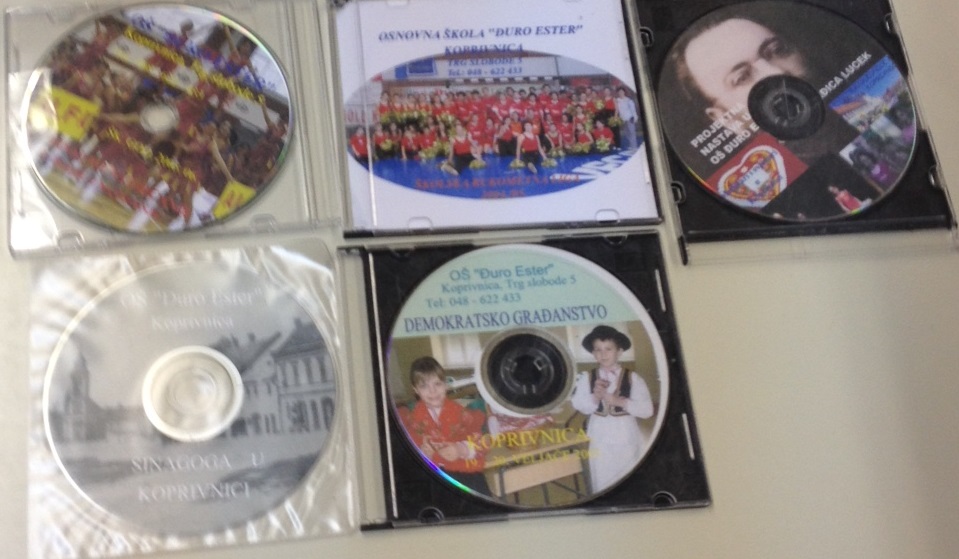 [Speaker Notes: Đ]
List za roditelje razgovori
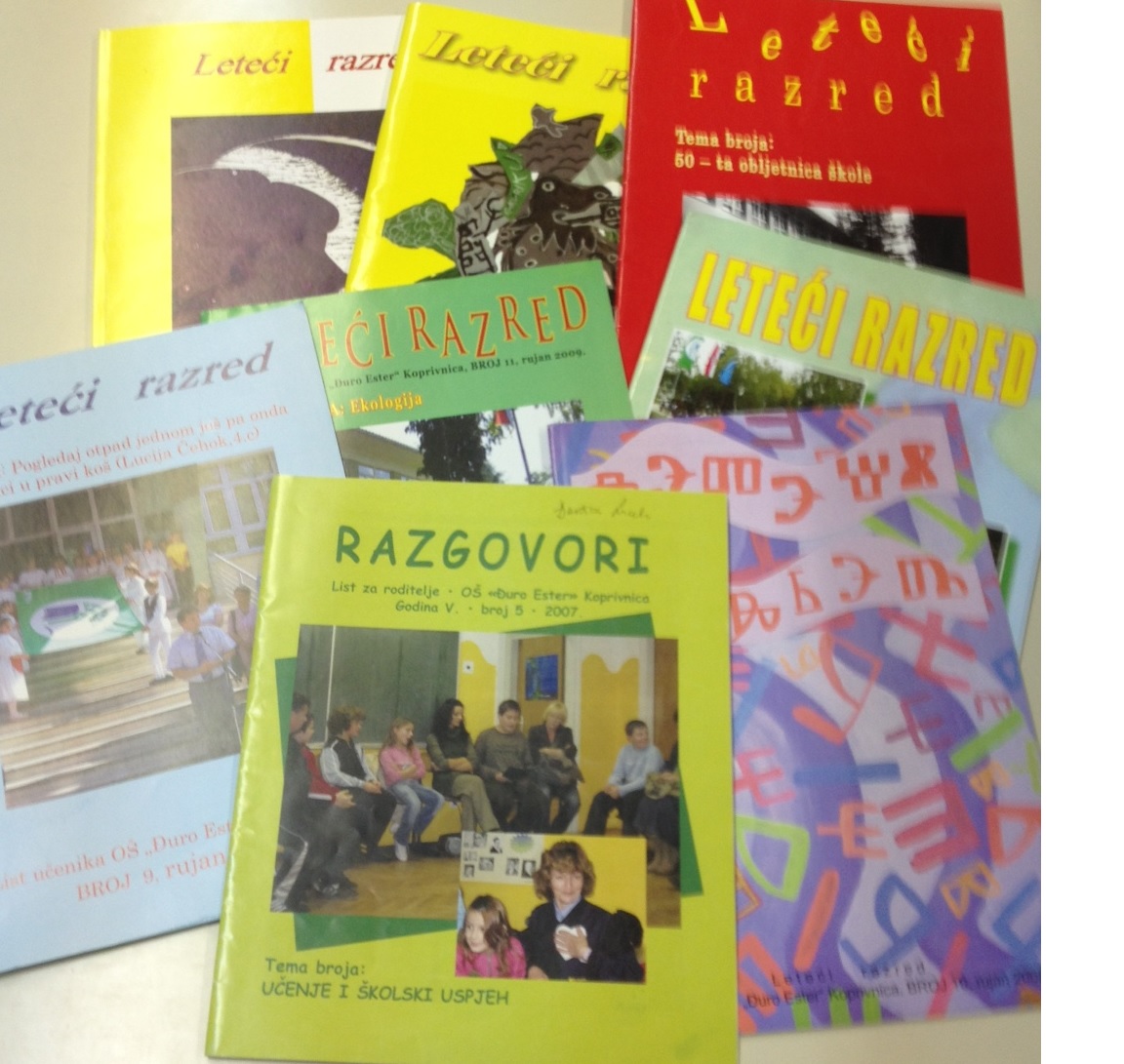 [Speaker Notes: S]
Web stranice škole
[Speaker Notes: S]
ISGE-informacijski sustav za gospodarenje energijom
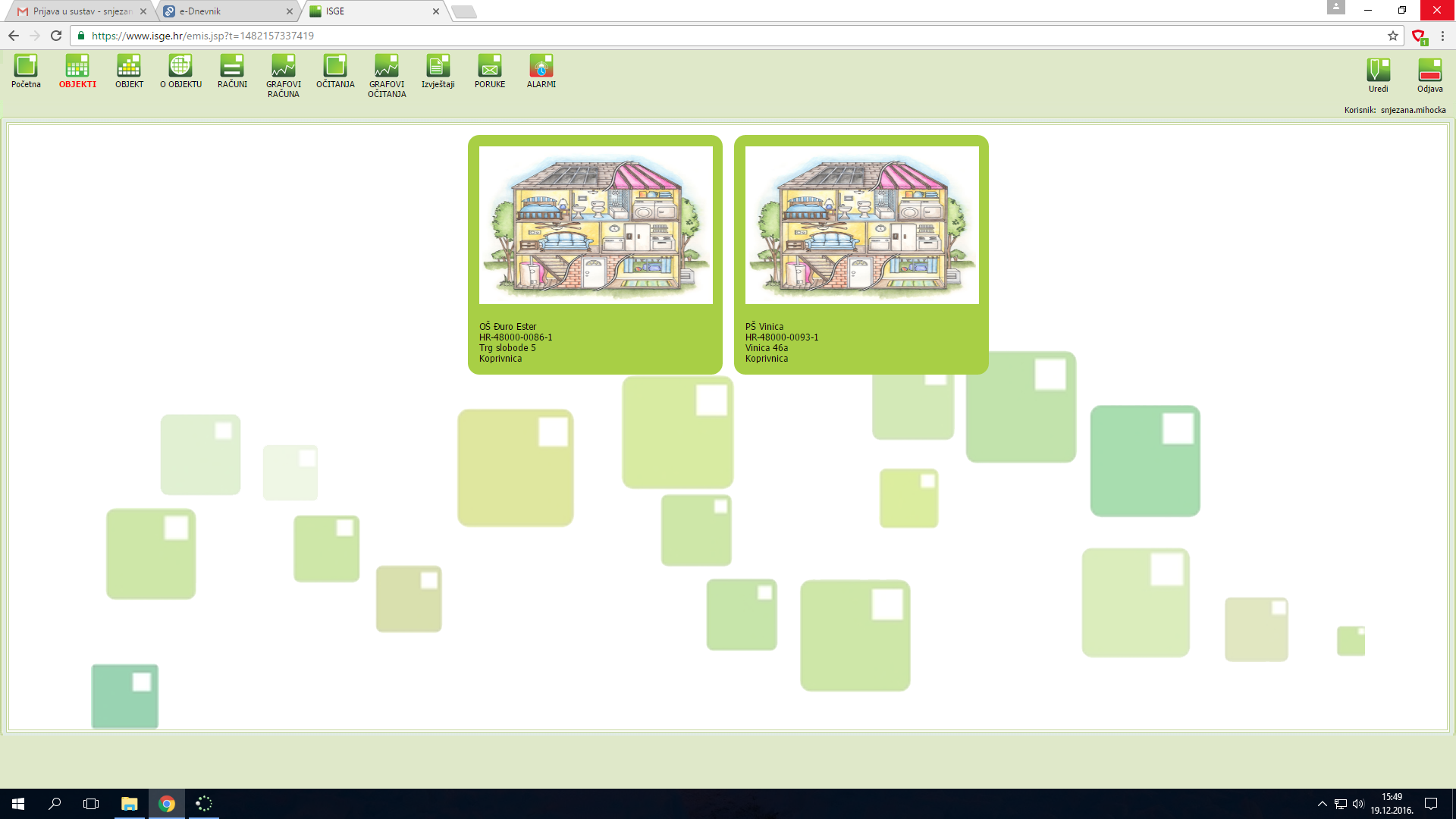 [Speaker Notes: S]
Natjecanja
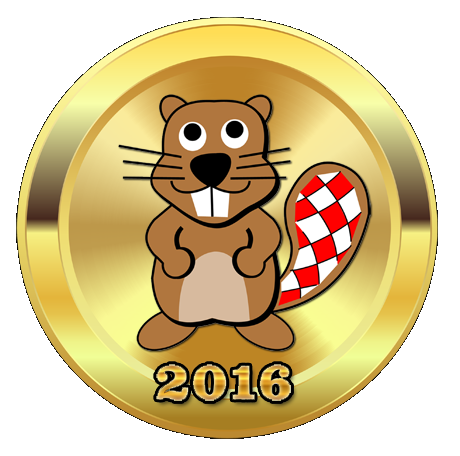 Školska natjecanja 
Osnove informatike
Algoritmi
Razvoj software-a


Dabar – natjecanje u logičkom i računalnom razmišljanju i zaključivanju
[Speaker Notes: S]
Hvala na pažnji!